NAFT Even bijtanken?06-10-2020
NAFT
= Naadloze Flexibele Trajecten

Voor leerlingen bij wie schooluitval en/of ongekwalificeerde uitstroom dreigt omwille van pedagogische, juridische, sociale of persoonlijke redenen. 
gericht op het versterken van secundaire onderwijsinstellingen in hun omgang met deze leerlingen en op het bevorderen van de re-integratie van leerlingen in het onderwijs
Trajecten : Leerling/Klas/groep leerlingen/Leerkrachten/School 
Aangeboden binnen de school of op locatie (naadloos)
 qua inhoud/duur/methodiek afgestemd op onderwijs/opvoedingsbehoeften en leeftijd ll/leerlingengroep (flexibel & op maat)
NAFT
Aanmelden : 
ALTIJD via CLB/CMP
individuele leerling OF klas/groep van leerlingen
minimale motivatie en engagement van elke betrokkene (leerling(en), ouders/ opvoedingsverantwoordelijke en onderwijsinstelling). 
In sfeer van openheid en vertrouwen. 
Overleg en heldere communicatie, informatie-uitwisseling en duidelijke afspraken over de te bereiken doelen.
het engagement van de onderwijsinstelling en een duidelijke taakverdeling zijn noodzakelijk om het flexibel traject van de leerling(en) doelgericht vorm te (blijven) geven.
    => NAFT = SAMEN-verhaal!
NAFT vanaf 1/9/20
Provincie Antwerpen :  van 8 naar 7 Naft-aanbieders
-> Arktos
-> Cirkant
-> Elegast
-> Lejo
-> Profo
-> PrOS
-> WEB
Zelfde aantal trajecten : trajecten van Emino toegevoegd aan Arktos

Wie is WAAR actief?
https://www.provincieantwerpen.be/aanbod/doe/netwerk-samen-tegen-schooluitval/acties/naft.html
NAFT vanaf 1/9/20
Omzendbrief NAFT (Codex Secundair Onderwijs – 24/6/2020)
Verloop rondetafelgesprek
Welke info mag je als onderwijsactor verwachten van een Naft-aanbieder?
Registratie van leerling(en) in Naft-traject
Aansprakelijkheid
Draaiboek NAFT – CLB – PBD
Stappenplan Naft-traject /Naft-flow
Invoeging PBD ifv schoolondersteuning
R-NAFT = referentiekader Naft
Geeft verwachtingen aan van kwaliteitsvolle Naft-begeleiding

Op https://onderwijs.vlaanderen.be/nl/naft-naadloze-flexibele-trajecten
NAFT vanaf 1/9/20
Onderwijsdecreet XXX
	-> goedkeuring Vlaamse Regering 15/5/2020
	-> wijzigingen met impact op Decreet L&W
	
	wijzigingen vanaf 1/9/2020
 leeftijdsgrens aangepast van 18j naar 25j
artikelen rond uren NAFT en verwijzingen naar CDV worden opgeheven 

Wijzigingen vanaf 1/9/2021
Artikelen rond invulling voltijds engagement en NAFT als uitkomst van screening
NAFT Arktos
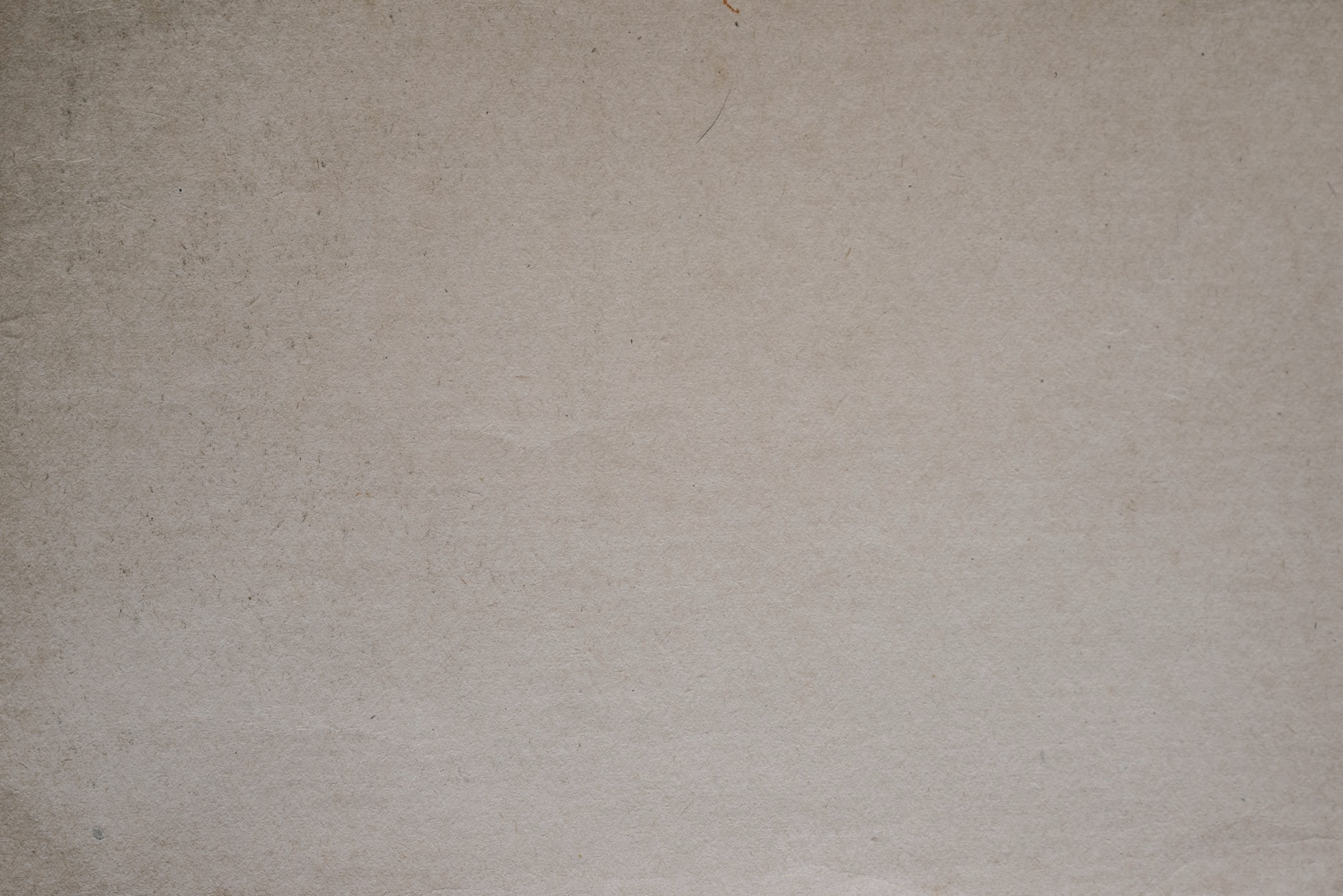 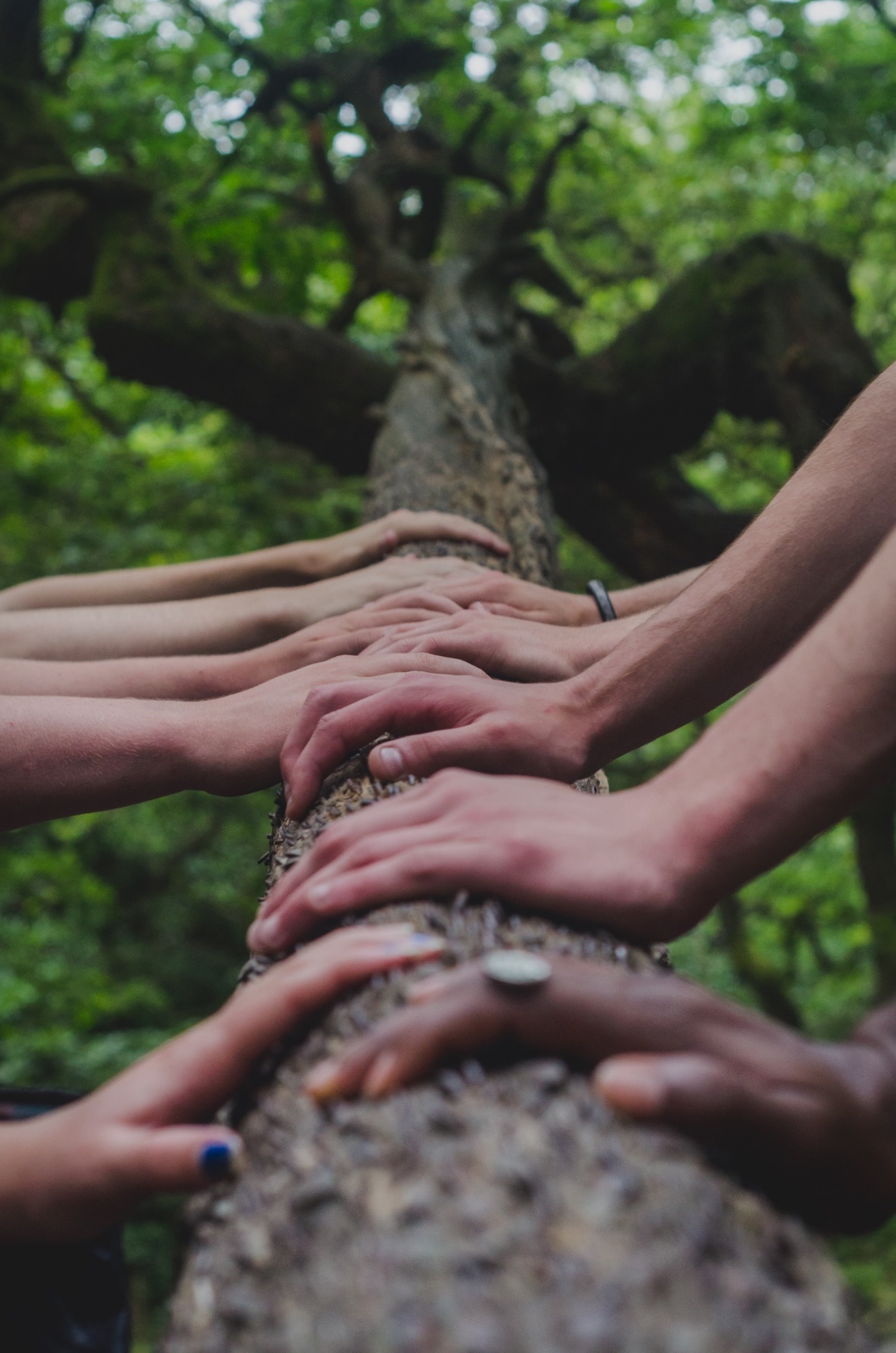 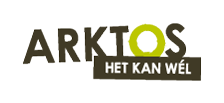 Samen kiezen voor het bundelen van kracht en expertise
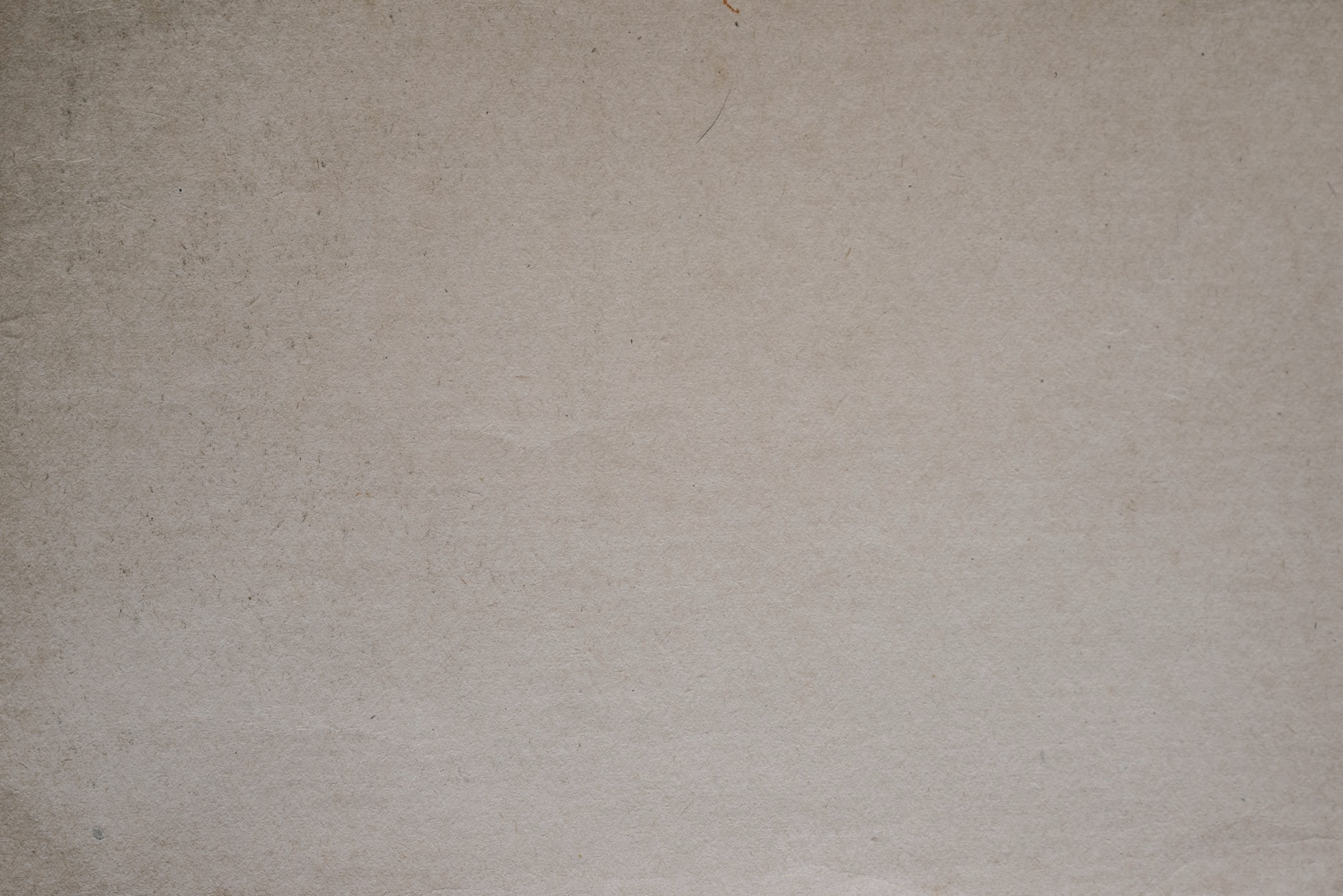 Opdracht
Het project NAFT - ‘NAadloos Flexibele Trajecten’ biedt jongeren, leerkrachten en scholen de mogelijkheid tot een preventief of remediërend traject met het oog op bevorderen van een gekwalificeerde uitstroom. De trajecten zijn schoolondersteunend, vraaggericht en worden op maat uitgewerkt.
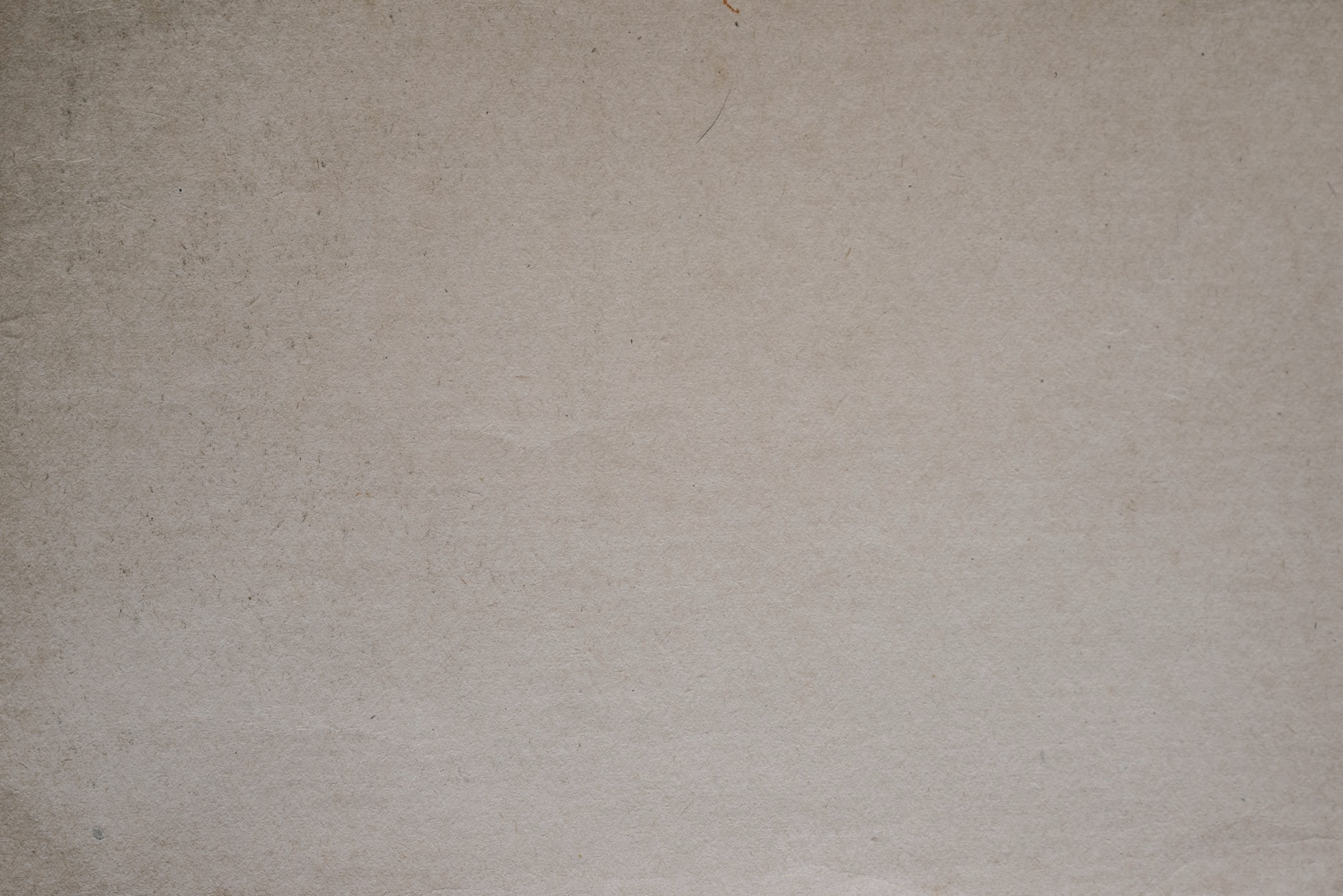 Doelgroep
NAFT beoogt een brede doelgroep. We onderscheiden 3 niveaus: 

Leerlingen: NAFT is voornamelijk van toepassing op alle leerlingen waarbij er nood is aan zuurstof, ademruimte, herstel, verbinding, motivatie, reflectie, inzichten, sociale vaardigheden, veiligheid,… en waarbij de jongeren, ouders, leerkrachten, CLB en de school bereid zijn tot een NAFT-traject. 
Leerlingen kunnen zowel individueel als in (klas)groep begeleid worden. 

Leerkrachten: Individuele leerkrachten, directieteams, leerlingenbegeleiding, CLB, ouders en ook leerkrachtengroepen worden begeleid op verschillende wijze, afhankelijk van de vraag. Dit kan gaan van individuele coaching, ondersteuning in de klasgroep, het aanbieden van workshops, opleidingen enzoverder. 
 
Onderwijsinstellingen: NAFT werkt ook op niveau van de onderwijsinstelling. Meer concreet biedt NAFT de mogelijkheid tot ondersteuning van werkgroepen binnen scholen, van pedagogisch begeleiders en/of directies.
Delen van het traject
Kijken hoe we verder geraken
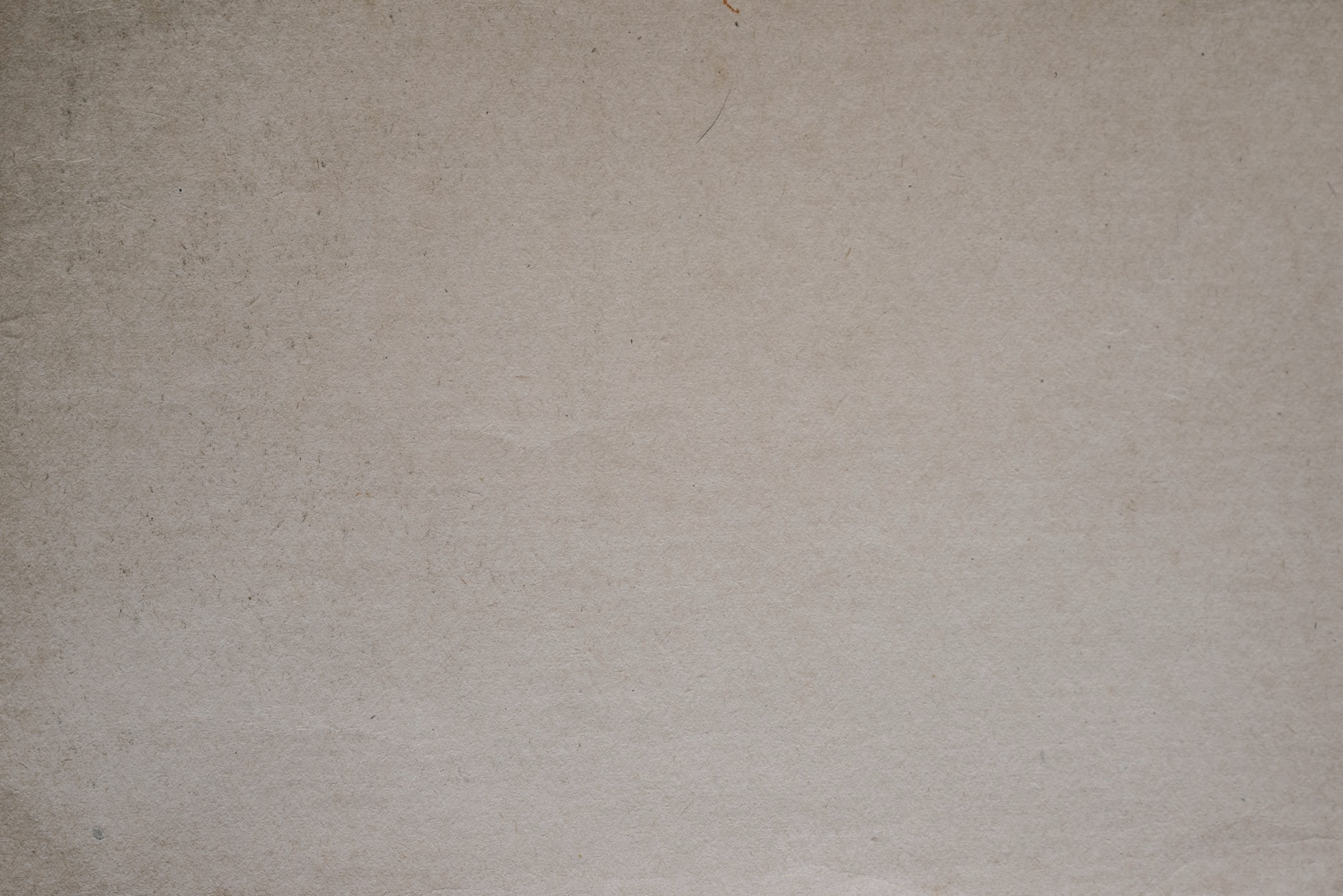 Mogelijke inhouden
Kiezen van een richting
Samen aan de slag gaan
We kiezen ervoor om alle componenten van NAFT aan te bieden. Zowel de 5 componenten op vlak van leerlingondersteuning , als de 5 componenten op vlak van schoolondersteuning (zie volgende slide). We gaan samen met de betrokkenen op zoek naar een traject op maat. 

Hiervoor putten we uit onze gebundelde expertise en de expertise van degene waar we samen het traject mee lopen. Een traject bestaat daarom uit tal van mogelijke inhouden en/of combinaties er van.
Delen van ervaring
Vooruit kijken
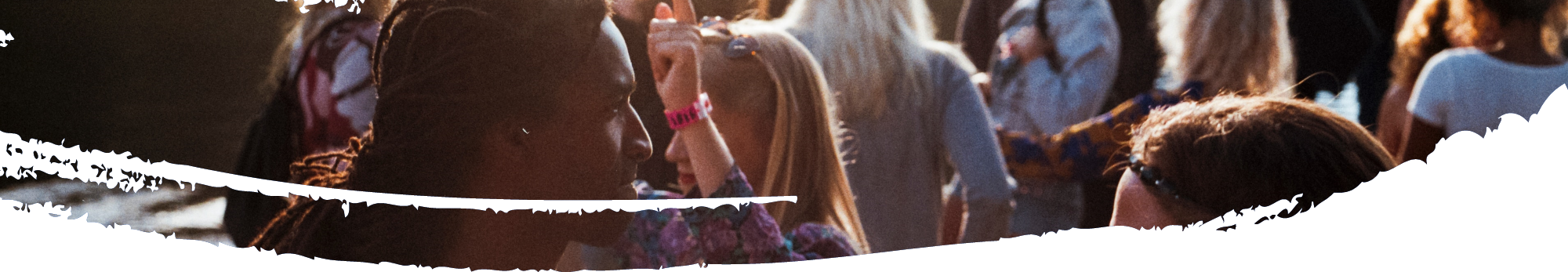 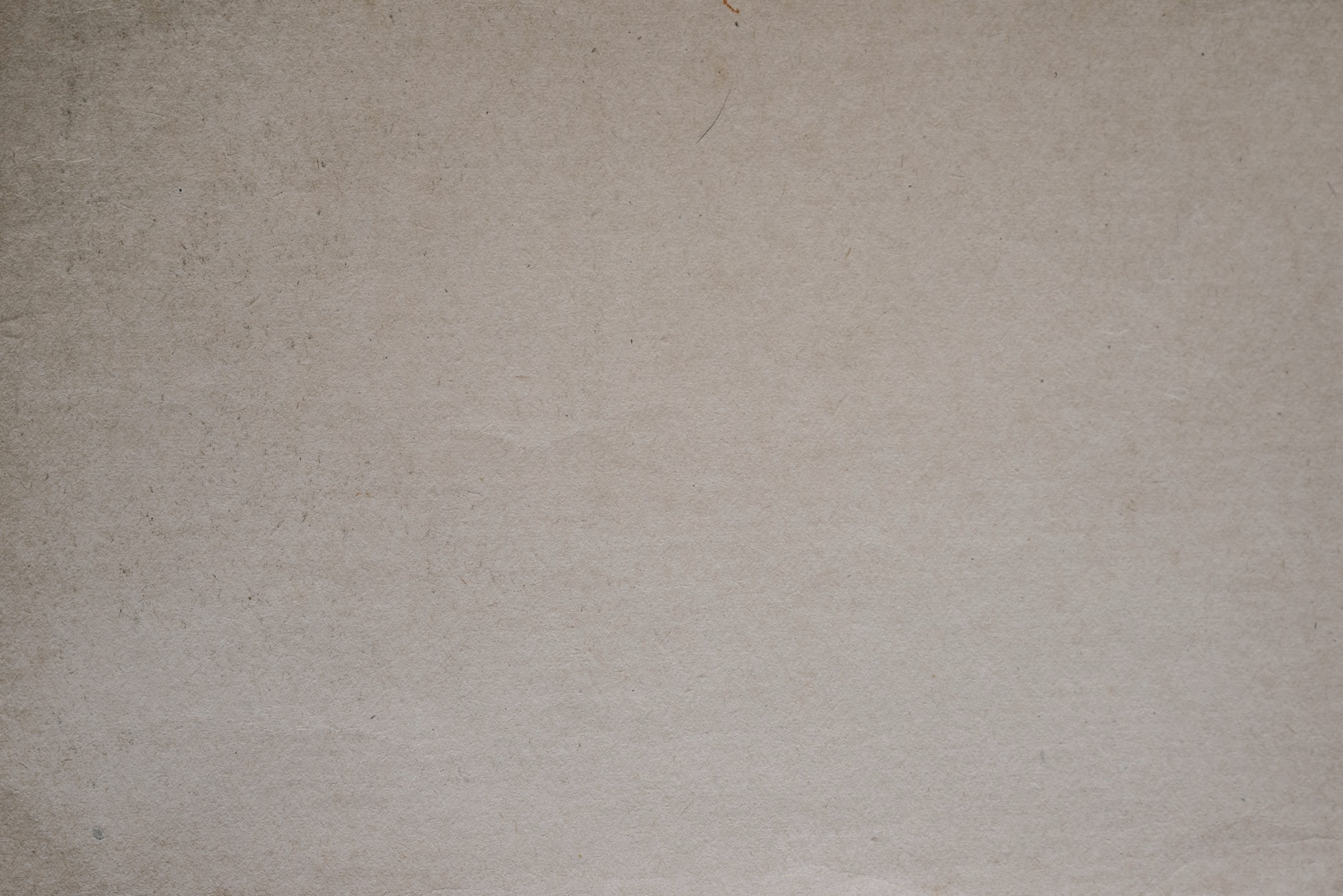 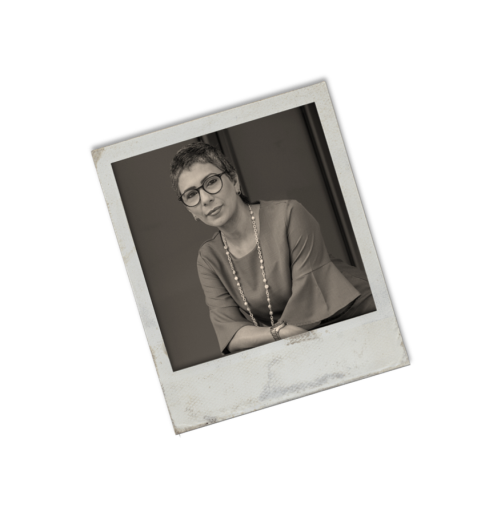 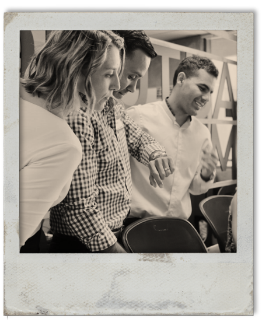 Componenten
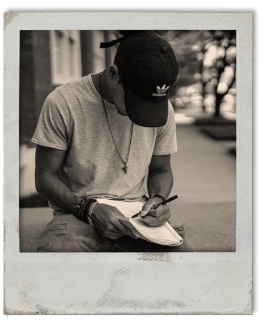 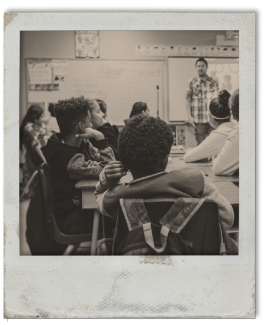 Leerlinggebonden
Individuele begeleiding
Begeleiding in groep
Diverse leeromgevingen
Herstelgericht werken
Verbindende activiteiten in de school
Schoolondersteuning
Remediërende en preventieve interventies
Vorming
Ontwikkeling en procesbegeleiding
Supervisie
Coaching
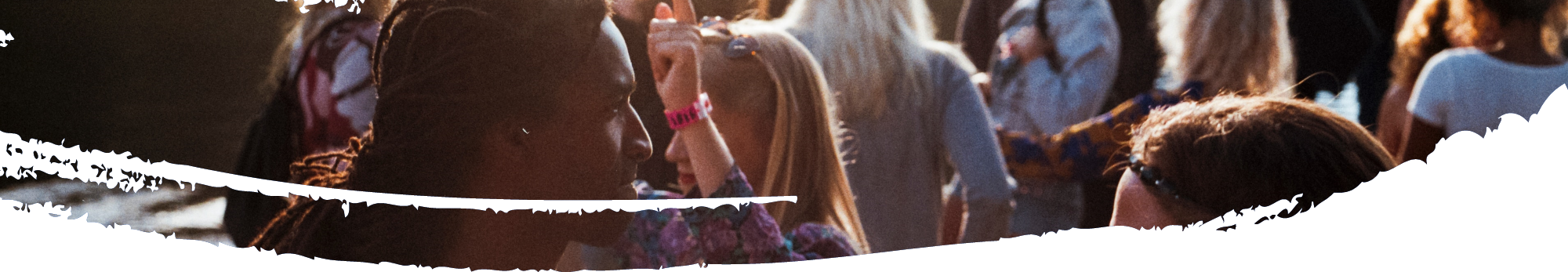 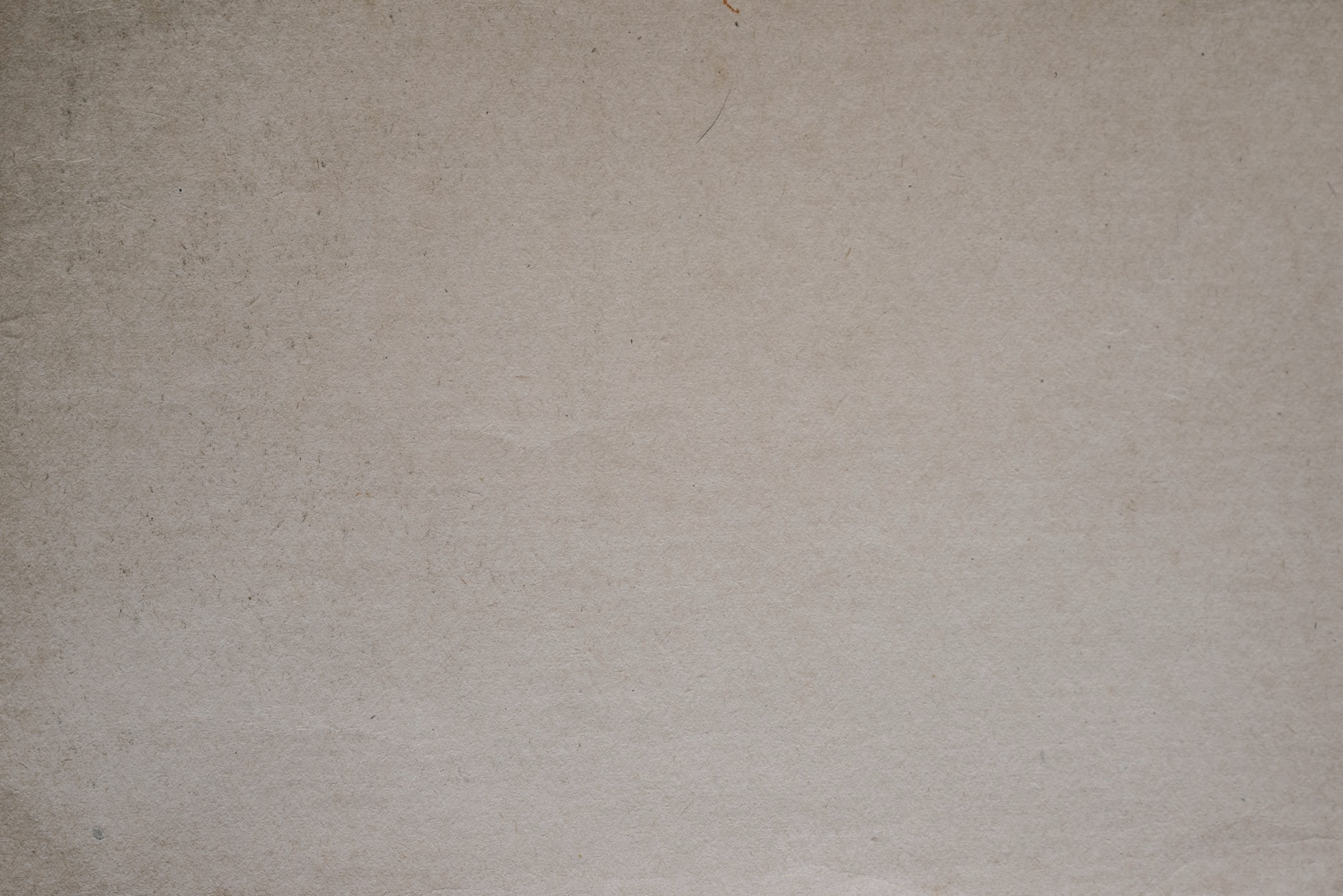 Restorative practices / verbindend werken
Linto
AiA (weerbaarheidstraining), Bounce, WOLF (verbinding vanuit verhalen), Flow, En route (ontheemding), Girl Talk (peer-to-peer support voor meisjes)
Missing Link
Versterkend en verbindend coachen
Ervaringsgericht werken (kolb, SCP-model)
Aanklampend werken
Herstelgericht werken
Expertise in jongeren met beperkingen / ASS
Werken met krachtige leeromgevingen
Projectmatig werken
Supported employment
…
Expertise
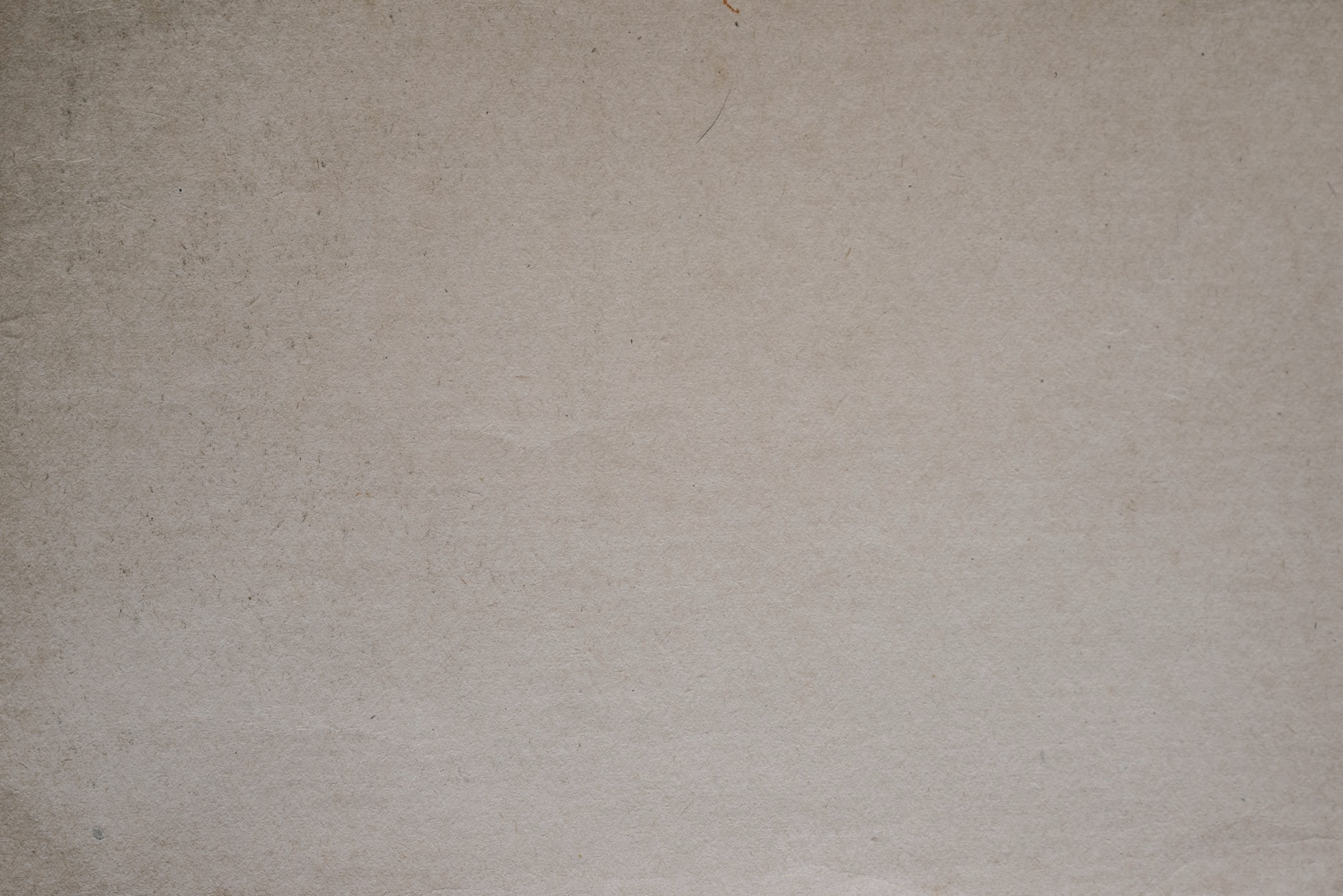 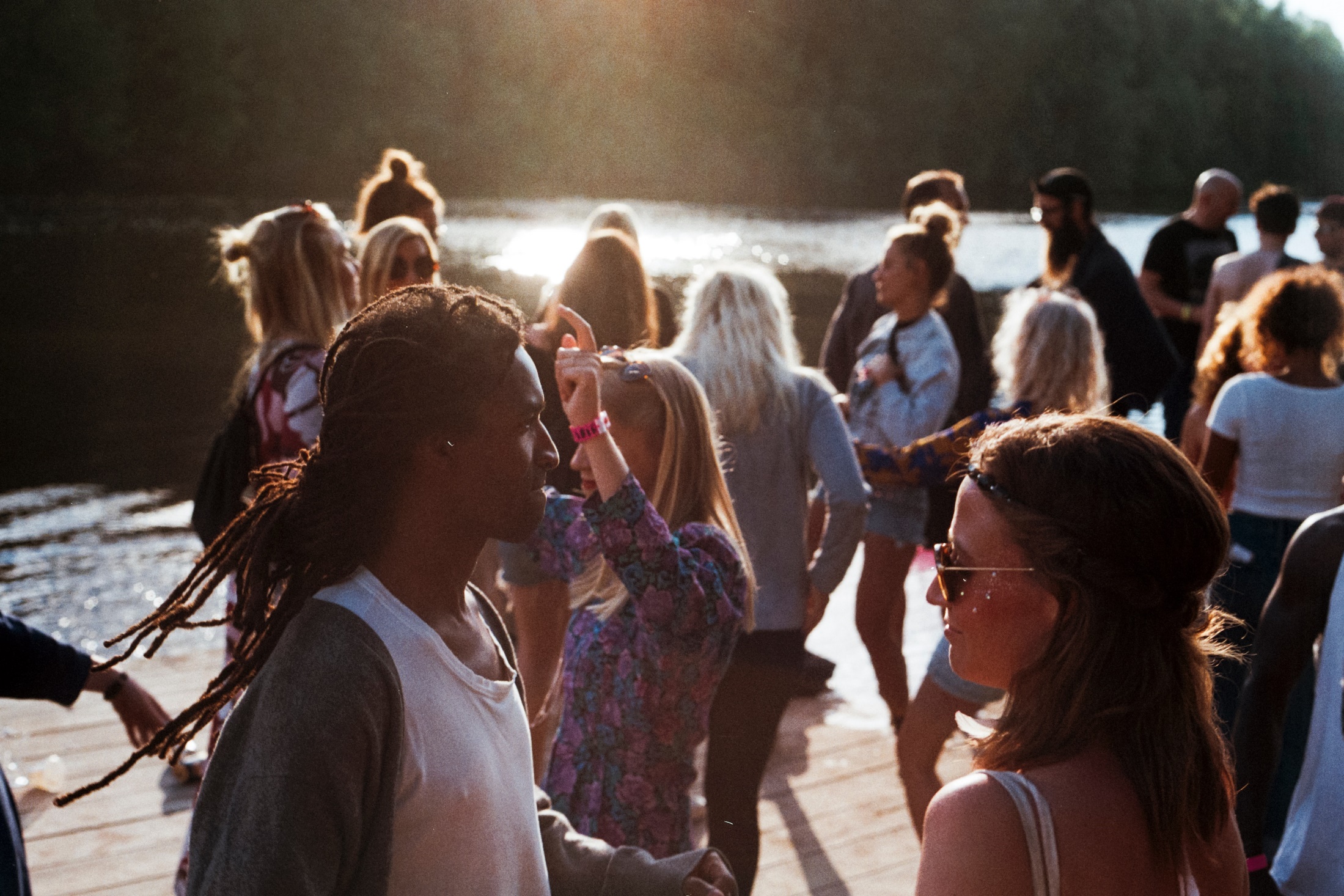 Groepswerking uit de context
Trainingsateliers
Werkplekleren
Klasgroepen begeleiden 
Klasobservaties
Intervisie voor leerkrachten
Co begeleiding van klasgroepen
Linken met het werkveld maken
Huisbezoeken ikv aanklampend werken
Actieve vorming
Actie/doelgerichtere aanpak
Train de trainer
Trainingsateliers
…
Werkvorm
NAFT PrOS
PrOS: Positieve relaties Op School
Voornamelijk Mechels project, 
	beperkt Naft-aanbod 	arrondissement Mechelen
Adres:
	Lange Ridderstraat 20
   	2800 Mechelen
   	015/42.08.43
16
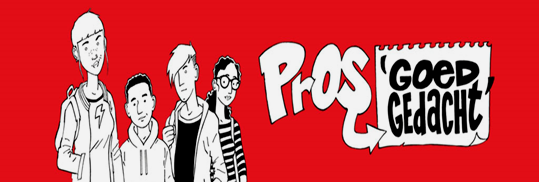 Naft-aanbod:
Klasteambuildings
Herstelgerichte interventies
Intervisie
Switch: klasinterventies als het moeilijk gaat
www.prosgoedgedacht.be
www.herstelgerichtwerkenopschool.be
17
Aanbod PrOS
PrOS

Basis
Kind en context begeleiding
Klasteambuildings

Secundair
Individuele begeleiding
Hergo/Switch
Carrousel

Volwassenen
Individuele begeleiding
Herstelgericht interventies

Vorming/coaching
Leerkrachtondersteuning
Schoolondersteuning
Naft


Klasteambuildings

Herstelgerichte interventies

Switch

Intervisie/coaching
18
Vormingsaanbod			Preventief en curatiefonderwijsprofessionals 	aanbod leerlingen
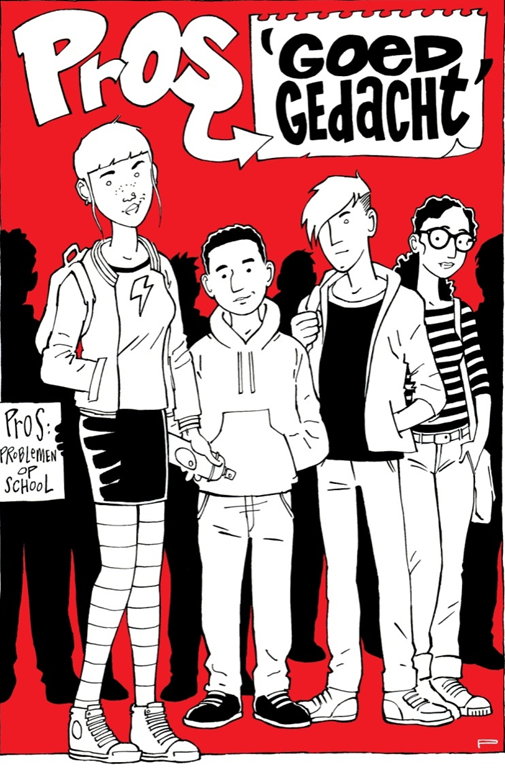 19
NAFT PROFO
PROFO
Filmpje PROFO
Links: 
https://youtu.be/rgB9KVRMd9U
https://youtu.be/GKhMM4tPKyY
CMP Centraal meldpuntrisicojongerenRegio Mechelen
Wat?
Netoverstijgend CLB- project. 
Hoofdzakelijk gesubsidieerd door de stad Mechelen + inbreng van de 2 Mechelse CLB’s
Doel: dreigende schooluitval en ongekwalificeerde uitstroom in de regio verminderen.
Aanspreekpunt voor CLB medewerkers.
Samen op zoek gaan naar externe partners die de leerling mee kunnen ondersteunen en sterker maken om terug aansluiting te vinden binnen onderwijs.
doelgroep
Leerlingen uit secundair onderwijs: voltijds, deeltijds en buitengewoon. 
Leerlingen waarbij schoolloopbaan bedreigd wordt.
Regio’s
Werking
CMP zorgt voor:
Informatie
Registratie en monitorring (NAFT- aanvragen)
Dispatching (NAFT- aanvragen)
Consulting (in complexe dossiers)
Expertise (expertisetafels)
Netwerkopbouw 

CMP heeft een signaalfunctie. 
CMP werkt verbindend tussen aanbieders.
[Speaker Notes: Meerwaarde bij consult CMP: verschillende collega’s over de netten heen die samen nadenken, geven mogelijks andere ideeën dan standaard team. Plus helikopterzicht: opnieuw breed gaan kijken.]
Hoe?
School en CLB identificeren mogelijke schooluitval of denken richting NAFT 
CLB- medewerker meldt aan bij juiste CMP (afhankelijk van woonplaats/school).
Via aanmeldingsformulier.
	- één voor een individuele aanmelding- één voor aanmelding van een groep
Mogelijkheid telefonisch contact met CMP- medewerker
CMP dispatcht
Aanbieder neemt contact op met CLB- medewerker.
[Speaker Notes: Aanmeldingsformulier: nieuw: klasaanmelding. Formulieren te vinden op website van provincie Antwerpen. 


CMP Boom: Bekijkt aanmelding : 
	Duidelijk? CMP stuurt daar naar aanbieder.
Onduidelijk? CMP bespreekt met aanbieders (maandelijkse expertisetafel of telefonisch) om samen naar meest gepaste aanbod te zoeken. 

CMP Mechelen: zit wekelijks samen met NAFT aanbieders. Tijdens dit overleg worden alle aanmeldingen samen bekeken en verdeelt.]
Hoe?
Permanentiemomenten:
Mechelen: dinsdag voormiddag en donderdag namiddag 
Boom: dinsdag en donderdag voormiddag
Mailadressen:
info@cmpregiomechelen.be 
centraalmeldpunt@rupelboom.be 
Website
www.provincieantwerpen.be (zoekbalk: CMP) 
Telefoon: 
Mechelen: 0474/94.84.03 
Boom: 03/369.59.39
[Speaker Notes: Annemie: moet boom er bij]
Medewerkers 
-Mechelen:Govert MerckxAnnemie BiesemanIrene Van GestelLien Van der Vliet

	- Boom:Sanne DomsFatma IbrahimiInge Nijs
Terugblik 2019-2020
Boeiende opstart
Sedert januari kleine uitbreiding uren en nieuwe medewerker
Evolutie dispatch: van verdelen dossiers naar expertisetafel
Coronawerking
[Speaker Notes: Boeiend eerste werkjaar dat ons veel geleerd heeft]
Cijfers jaarwerking
METEN IS WETEN
[Speaker Notes: De cijfers zijn nog redelijk basic. Het is een startpunt omdat het registratiesysteem nog niet helemaal op punt stond. Het was een opstart waarbij we nog enkele beginnersfouten hebben gemaakt.
We willen wel graag de vinger aan de pols houden en overzicht kunnen houden. We willen ook zicht houden op evoluties.
We willen tendensen in beeld brengen. Het is belangrijk om de cijfers in de juiste context te plaatsen.]
individuele aanmeldingen en verdeling per partner
[Speaker Notes: Kader: de heraanmeldingen/doorstarters uit leren en werken zitten er niet bij. Bij dubbele begeleidingen hebben we slechts 1 partner geteld. Klasaaanmeldingen zitten er ook niet bij. We zijn verleden schooljaar pas in de loop van september gestart waardoor we een aantal gemist hebben (bvb PrOS).
Geen dispatch:  is consult of een ander advies op dispatch]
Leerlingen komen uit…
[Speaker Notes: Grote hoeveelheden vanuit leren en werken heeft te maken met de overheveling van de POT’s in NAFT]
SPREIDING SCHOOLJAAR
[Speaker Notes: September geeft een vertekend beeld 
Corona heeft werking vanaf half maart sterk beïnvloed]
leeftijd
[Speaker Notes: Belangrijk om te nuanceren: aanmelding die in september was (bijvoorbeeld) van een leerling uit 2004 was toen 15.
Dus we kunnen niet exact zeggen wat de leeftijd was op het moment van de aanmelding, dat hebben we niet gemeten.]
CMP Centraal meldpuntrisicojongerenRegio Mechelencoronawerking
Coronawerking
Dagelijks permanentie
Uitbreiding naar basisonderwijs
Naast NAFT-partners ook samenwerking met welzijnspartners (stad Mechelen)
Concrete vragen ivm afhaken van leerlingen, onbereikbaarheid…
Scholen kunnen rechtstreeks bij partners of CMP aanmelden.
Ondersteuning vanuit de stad Mechelen door Sofie Geens(projectmedewerker team leerrecht, NETSTERK (VRAC)
Feedback van de aanmelders 

De coronawerking werd als een meerwaarde ervaren: 

Concrete antwoorden 
Tips om zelf verder aan de slag te gaan 
 Fijn om samen te kunnen nadenken 
“Het gevoel er niet alleen voor te staan”
 Partners die mee aan de slag gingen 
Voordeel van telefonische aanmelding
Rechtstreeks toegankelijk voor scholen 
Opvolging door het CMP
Noden en suggesties van de aanmelders 

Nood aan taalondersteuning/tolken 
Nood aan ondersteuningsaanbod voor leerlingen uit  3de en 4de leerjaar
Nood aan herhaling coronawerking CMP indien de situatie zich herhaalt  (sluiting scholen) 
Nood aan outreachende ondersteuning voor jongeren 

Toeleiding naar diverse partners en luidop samen nadenken – ook buiten coronaperiode
Opvolging en betrokkenheid CMP 
Vaste contactpersonen 
Aanbod buddy breder inzetbaar 
Partnerschap behouden
Feedback van de partners uit welzijn en jeugdwerk 

 “Wij willen ons steentje bijdragen.”

Wij denken eveneens dat een sterke samenwerking tussen onderwijs en de verschillende partners een belangrijke betekenis kunnen spelen in het voorkomen van en ondersteunen bij (school)problemen bij jongeren.”

“Het is fijn om op deze manier te kunnen samenwerken.” 

“Denk je dat wij ook iets kunnen betekenen? “

“Knap! Dat lijkt me nu eens een echt project dat bruggen gaat bouwen.”
Een blik vooruit
Registratiesysteem
De brug tussen onderwijs en welzijn
Elementen uit Coronawerking die we mee nemen
Expertisetafels en welzijn